Moving Beyond 
Health Care Access: 
Evidence-Based Practices for Young Adults
Adolescent & Young Adult Health National Resource Center
Adolescent & Young Adult Research Network
UCSF Division of Adolescent & Young Adult Medicine 

SAHM ANNUAL MEETING 
Los Angeles, CA
March 18, 2015
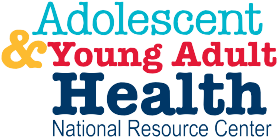 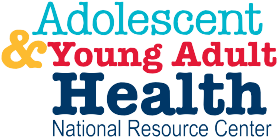 The overall purpose of the Center is to improve access and quality of care for Adolescents and Young Adults
Based at UCSF with collaborators at AMCHP, UMN  & UVM

 www.NAHIC.ucsf.edu
[Speaker Notes: Quickly introduce center: say we are happy to entertain questions about center]
Acknowledgements
Funder: Maternal and Child Health Bureau, Health Services and Resources Administration, USDHHS (cooperative agreements U45MC27709 & UA6MC27378)
[Speaker Notes: MOVE TO END OF PRESENTATION]
Charles E. Irwin, Jr., MD1 
Elizabeth Ozer, PhD1,2
Jane Park, MPH1
Josephine Lau, MD, MPH1
Maria Beltran4

with thanks to:
Claire Brindis,DrPH3 Fion Ng, and Lauren Twietmeyer, MPH1

1Division of Adolescent and Young Adult Medicine
UCSF Benioff Children’s Hospital
2Office of Diversity and Outreach
3Phillip R. Lee Institute for Health Policy Studies
University of California, San Francisco
4Young Invincibles
Overview of Presentation
Young adult health issues and health care needs
Preventive services recommended for young adults
Key ACA provisions related to young adults 
Young adults’ health care and utilization
Engaging young adults: A perspective from Young Invincibles
Next steps and discussion
[Speaker Notes: Add what You Vincibles will be presenting.]
Young Adult Health Issues and Health Care Needs
Health Issues of Young Adulthood
The major health problems of early adulthood are largely preventable
Many problems are linked to behaviors and conditions with related outcomes
Few young adults have serious impairment that interferes with daily functioning, BUT
Those with chronic conditions, including mental health disorders, must learn to manage these conditions with increasing interdependence
Young Adult Health
Substance use
Accidents & injuries
Mental health & well being
Sexual health
Chronic illness
Obesity & eating disorders
Prevention - early intervention - clinical care
[Speaker Notes: Slide captures the breadth of what we are confronting during this time in the lifecourse

CONSIDER DELETING THIS SLIDE]
Global burden of disease in young people aged 10-24 years: a systematic analysis Gore et al, Lancet 2011
Prevention
[Speaker Notes: RTA = Road Traffic Accidents

E.O. Slide]
Mortality by Cause, Sex & Age Group, Ages 15-24, 2012, U.S.
Rate per 100,000
Ages 15-19
Ages 20-24
CDC Wonder
[Speaker Notes: Focus on role injury and violence in mortality – largely preventable]
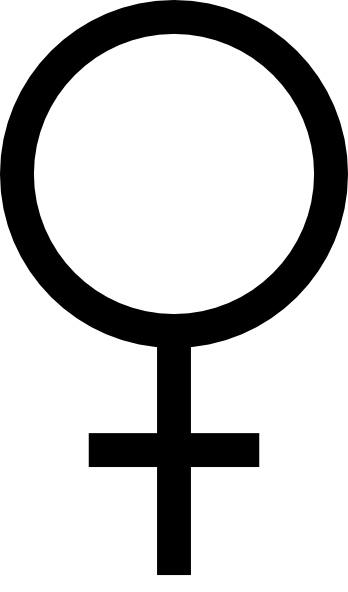 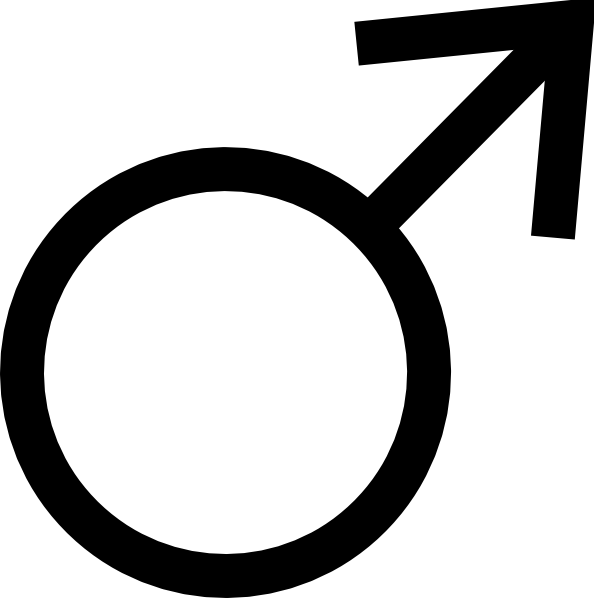 Sexual Health
Chlamydia—Rates by Age and Sex,United States, 2013
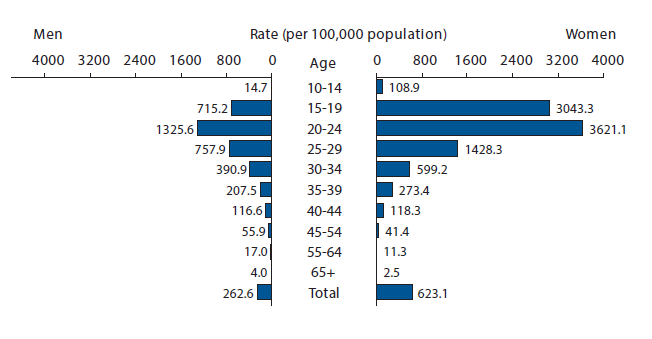 [Speaker Notes: Sexually Transmitted Disease Surveillance 2013 (CDC): The surveillance information in this report in based on the following sources of data: (1) notifiable disease reporting from state and local STD programs; (2) projects that monitor STD positivity and prevalence in various settings, including the National Job Training Program, the STD Surveillance Network, and the Gonococcal Isolate Surveillance Project; and (3) other national surveys implemented by federal and private organizations.]
Gonorrhea—Rates by Age and Sex, United States, 2013
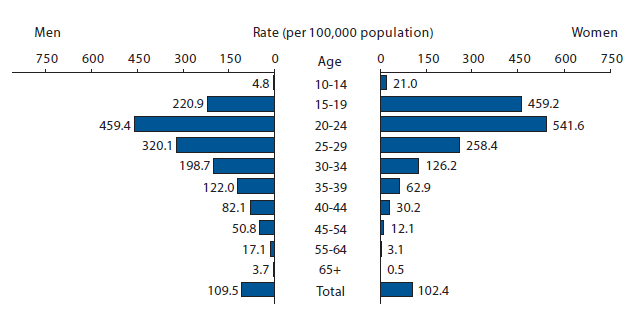 [Speaker Notes: Sexually Transmitted Disease Surveillance 2013 (CDC): The surveillance information in this report in based on the following sources of data: (1) notifiable disease reporting from state and local STD programs; (2) projects that monitor STD positivity and prevalence in various settings, including the National Job Training Program, the STD Surveillance Network, and the Gonococcal Isolate Surveillance Project; and (3) other national surveys implemented by federal and private organizations.]
Diagnoses of HIV Infection by Age, 2013Rate per 100,000
CDC HIV Surveillance
[Speaker Notes: http://www.cdc.gov/hiv/pdf/g-l/hiv_surveillance_report_vol_25.pdf#Page=17]
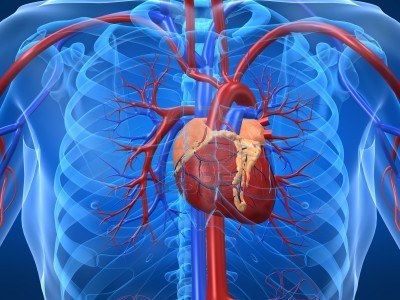 Chronic Conditions
National Health Interview Survey, 2011
Past-Year Mental Health and Substance Use Disorders Young Adults (18-25) by Sex, 2013
National Survey on Drug Use and Health, 2013
Abrupt change at 18 - Content
Health care system changes at age 18; 
Change in legal status 
Loss of eligibility for insurance (getting better)
Limited models for transition to adult health care
Little preparation for changes in systems for young adults and families
[Speaker Notes: Commonwealth data:
Full-time Students: 18% uninsured, 48% parental coverage, 27% other/university coverage
Non-students: 36% uninsured]
How Can Services Help?
As young people transition through young adulthood:
Assume responsibility for their care 
Learn to navigate the health care system
Developmentally-based focused care may :
Reduce mortality and morbidity by
enabling recognition of emerging conditions  
promoting healthy behavior
Improve management of chronic conditions
Health Care Services Needed by 
Young Adults
[Speaker Notes: Most young adults are healthy. Nonetheless, services needed by all or some of the population include:
Preventive services, including oral health care
Sexual health services
Care for chronic conditions 
Mental health issues are critical at this age
Other conditions that have peak onset during early adulthood
	i.e.) Habituation of substance use


IN THIS SLIDE RELATE TO PREVIOUS STUFF AND FUTURE SLIDES]
Where Young Adults Access Care
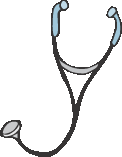 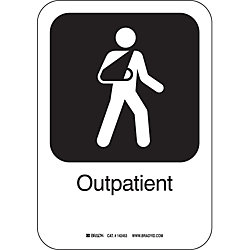 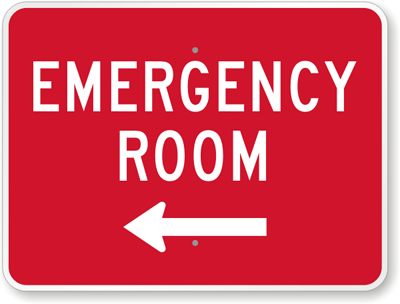 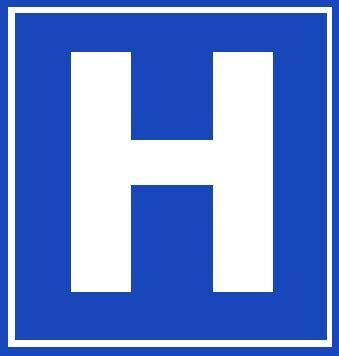 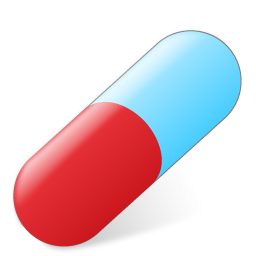 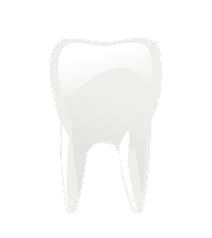 National Health Interview Survey, 2011
[Speaker Notes: Lau MEPS Paper]
Have a Usual Source of Health Care by Age and Sex, 2012
National Health Interview Survey, 2012
[Speaker Notes: And even with the history that we have portrayed of increasing risk – our YA are much more likely to not have a usual source of care with Males>Females.  Females probably have greater access because females have greater sources of entry into care.]
Full Year Insuredby Age and Sex, 2012
National Health Interview Survey, 2012
[Speaker Notes: And less likely to be insured – this slide does include the first year of the ACA expansion.
With Medicaid expansion in some states, we may see increased expansion of coverage for YA.

DO WE WANT TO THINK ABOUT HOW THIS COMPARES WITH THE REST OF THE AGE GROUPS.]
Unmet Needs: Mental Health
Past Year Treatment for Mental Health and Substance Abuse/Dependence Problems among Young Adults (18-25) with Problem, by Sex, 2013
% who received treatment
National Survey on Drug Use and Health, 2013
Preventive Services Received by Young Adults (18-25) by Sex, 2011
National Health Interview Survey, 2011
Preventive Services Recommended for Young Adults
Preventive Services for Young Adults
No single source of guidelines for young adults
Bright Futures, 3rd ed.* is widely recognized as the professional standard for care for adolescents and younger children 
U.S. Preventive Services Task Force
Professional guidelines are generally specific to prevention or treatment of a disease or a condition
* Bright Futures is published by the American Academy of Pediatrics, which collaborated with professional organizations from multiple disciplines to create the 3rd Edition.
Bright Futures: Guidelines for Health Supervision of Infants, Children & Adolescents
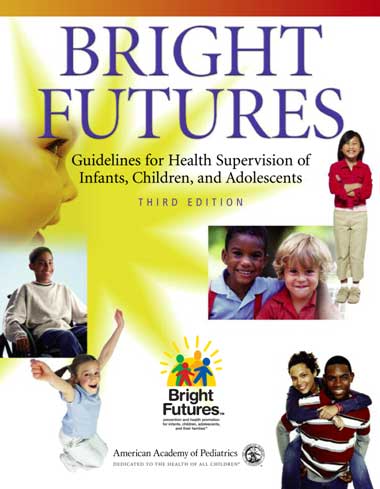 Comprehensive Guidelines – Birth to 21 years;                       11-21 for adolescents
Consensus Recommendations – Evidence based when possible.
3rd edition 2008 – MCHB, AAP 
      (Hagan, Shaw, Duncan)
4th edition expected in Fall 2015
US Preventive Services Task Force (USPSTF)*
Standard for evidence-based preventive service guidelines in US
Recommendations - < 18 and ≥ 18 (adult)
Rigorous review of existing evidence 
Grades A or B – priority preventive services;  C- lower priority; D discouraged
I – insufficient evidence for recommendation
*http://www.uspreventiveservicestaskforce.org
No Specific Preventive Guidelines for Young Adults
Bright Futures up to 21 years
USPSTF ≥ 18 years 
ACOG, AAFP, ACP – Adult guidelines that overlap with age-group
Five Key Guideline Areas for Screening
Substance Use
Reproductive Health
Mental Health
Nutrition and Exercise
Safety and Violence
[Speaker Notes: I’m thinking the next step is to consolidate a little? It seems like this section has two sets of similar, but not totally overlapping slides: An overview slide followed by several pages of comparing what different guidelines say to do about different topics.]
Substance Use Guidelines
Reproductive Health Guidelines
Mental Health Guidelines
Nutrition and Exercise Guidelines
Safety and Violence Guidelines
Preventive Services for Young Adults
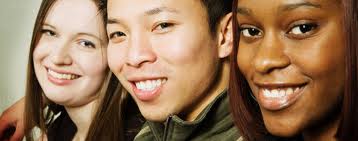 Ozer et al., 2012
Summary of Young Adult Guidelines
When ages 18 to 26 years are “carved out” of established guidelines across specialty groups, there are broad number of recommendations to inform young adult care 

Many of the recommendations are supported by sufficient evidence to receive USPSTF grade of A or B
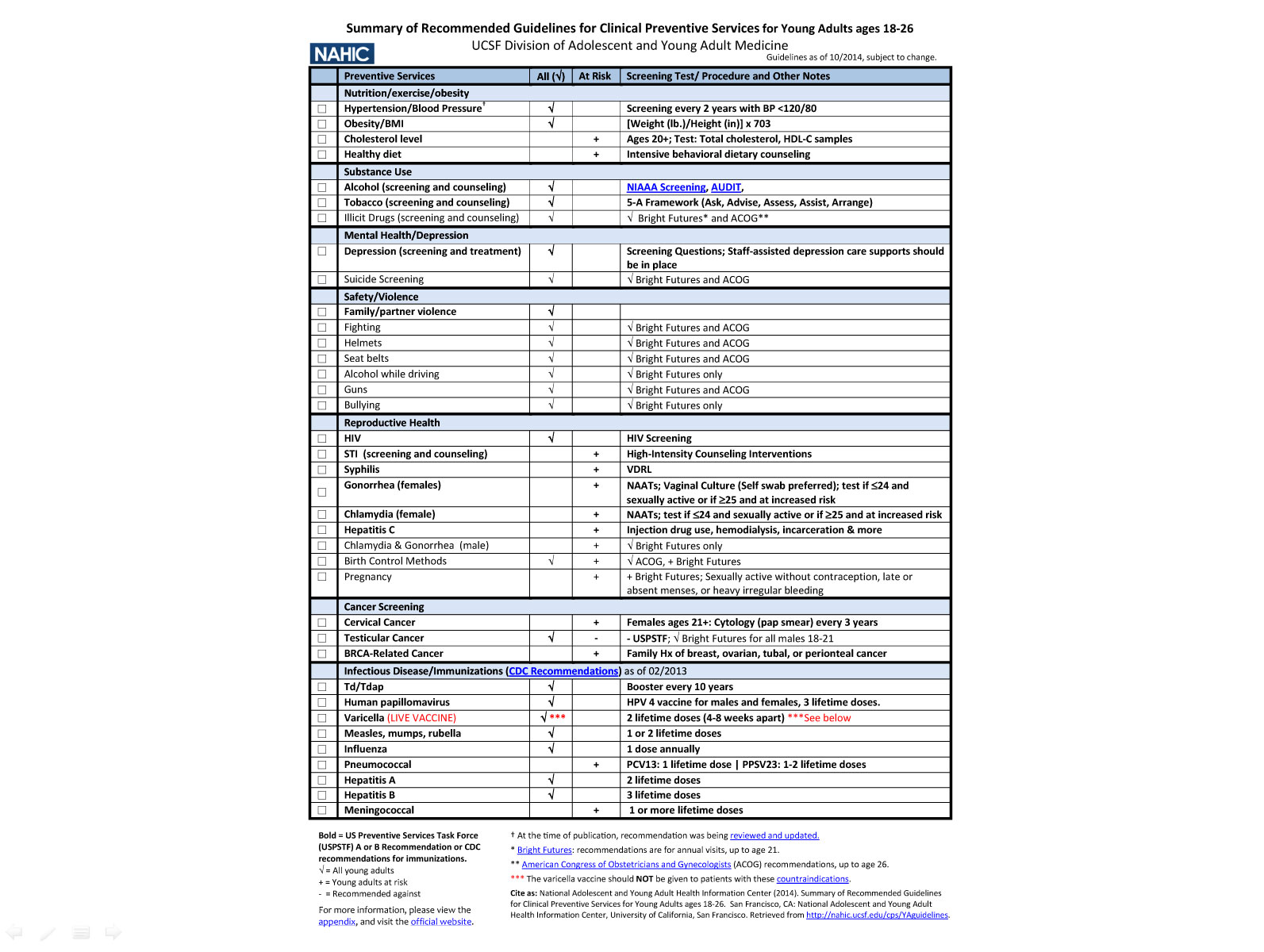 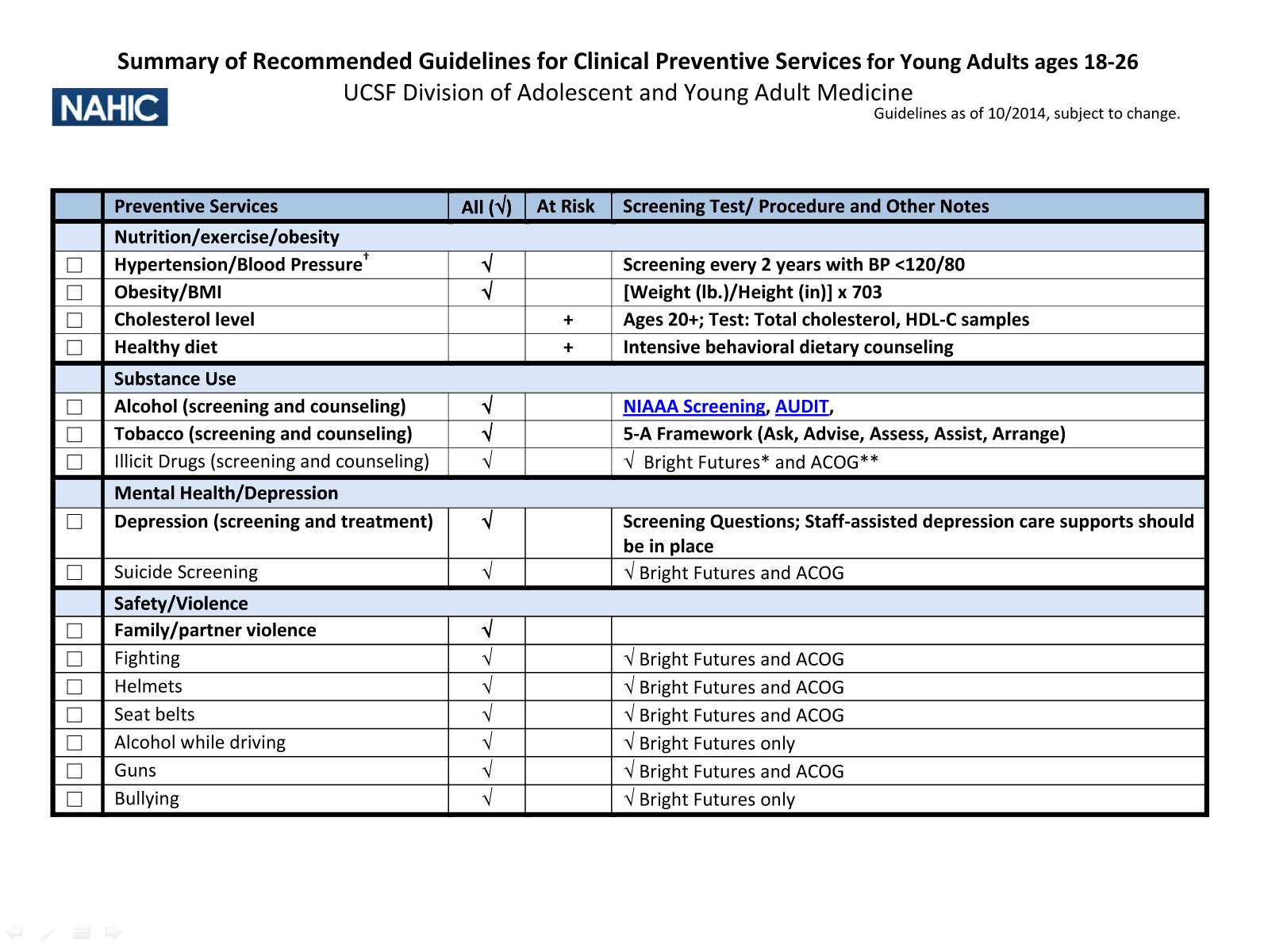 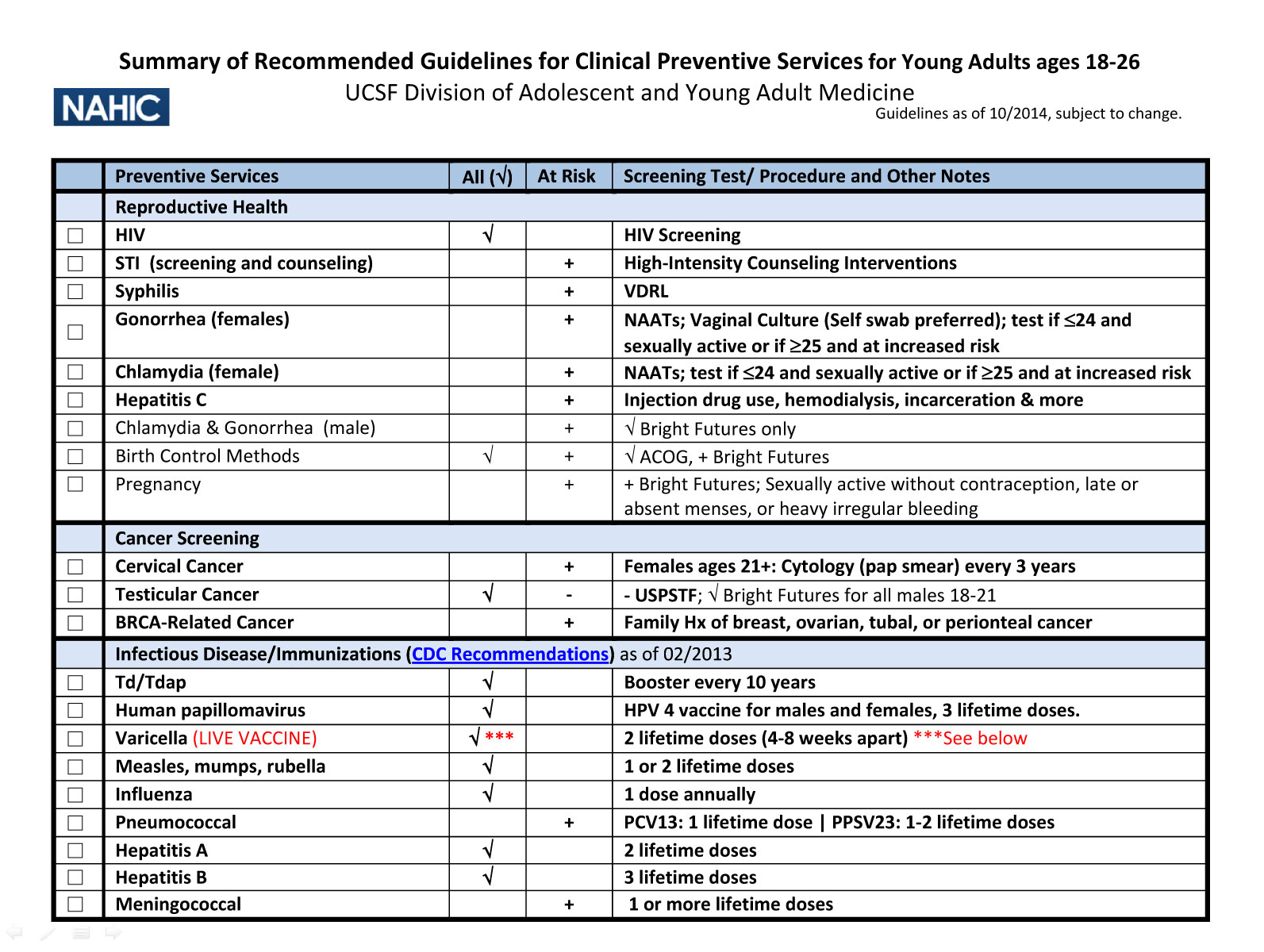 Recommendations: Health Care
Improve preventive care for young adults:
Develop a consolidated set of standardized US Preventive Services Task Force evidence-based recommendations for clinical preventive services for young adults. (IOM, 2014; rec 7-2)
Adopt these recommendations widely, include these services in quality performance metrics, and require compliance reporting. (IOM, 2014 rec 7-3)
IOM and NRC, 2014.
[Speaker Notes: There is no consolidated set of guidelines for preventive medical, behavioral, and oral health care specifically focused on young adults

Various sets of recommendations (USPSTF, ACOG, Bright Futures) can inform the care of young adults ages 18-26.
But the efficacy of these guidelines for young adults is unclear because young adults are grouped with those younger or older, even though the burden of disease and life circumstances are different.]
Key ACA Provisions Related to Young Adults
Affordable Care Act
Expanded Access 
Support for Preventive Services
Park et al., 2011
Expanding Access: Medicaid
Most adolescents in families with incomes up to 133% of the federal poverty level (FPL) will be eligible for Medicaid
Access to Medicaid for the poorest young adults will largely depend on whether their state opts to expand Medicaid to 133% FPL
Pre-ACA eligibility levels for childless, non-disabled adults are very low
Expanding Access: the Marketplace
State-based Insurance “Marketplace”
Individual and small groups can purchase insurance
Costs can be defrayed for individuals with incomes between 100% and 400% FPL
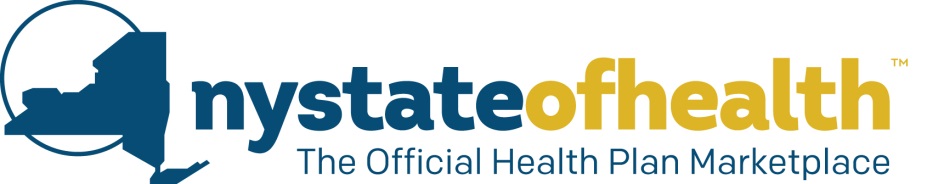 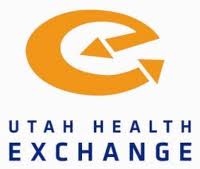 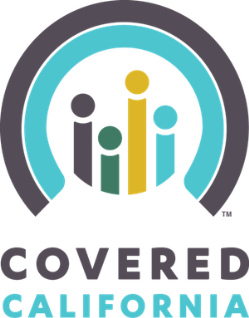 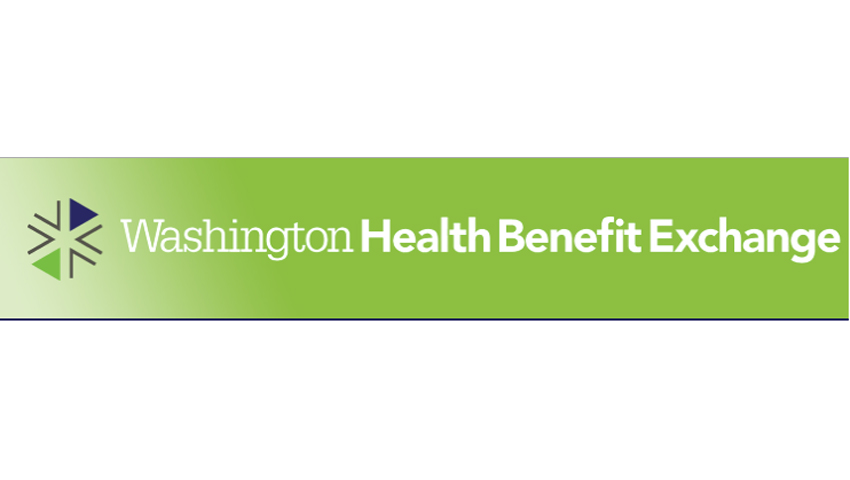 Expanding Access: More ACA Provisions for Young Adults
States must extend Medicaid coverage to youth aging out of foster care up to age 26 (who were enrolled in Medicaid on their 18th birthday)
Most private plans must offer dependent coverage for young adults up to Age 26
Marketplaces must offer Catastrophic plans for young adults (up to age 29)
Expanding Access: Challenges
In states that are not expanding Medicaid, vulnerable populations will continue to have limited access to healthcare
High rates of part-time employment and unemployment among these populations  low rates of employer-based insurance
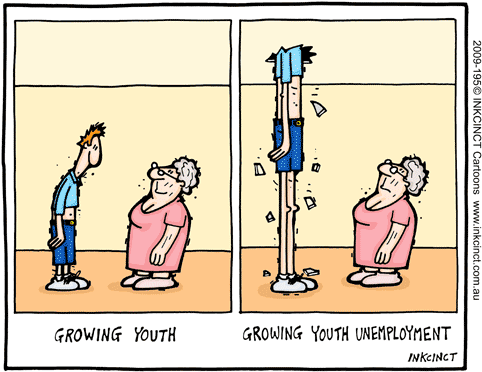 ACA and Preventive Services
Most private plans must cover certain preventive services, with no cost-sharing.
These services are drawn from:
For adolescents (and younger children): Preventive Services recommended by Bright Futures, 3rd Edition
For all adults: Preventive Services recommended by the U.S. Preventive Services Task Force (“A” or “B” rating)
For women: Services from the Women’s Preventive Services Guidelines
For all ages: Immunizations (CDC-ACIP recommended)
A complete list of services is available at: http://www.healthcare.gov/news/factsheets/2010/07/preventive-services-list.html
ACA and Preventive Services
Preventive services that must be covered, with                 no cost-sharing, including screening and and/or counseling in the following areas:
**Women only
A complete list of services is available at: http://www.healthcare.gov/news/factsheets/2010/07/preventive-services-list.html
Young Adults’ Health Care and Utilization
Pre-ACA Young Adults’ 
Healthcare Utilization
Lowest ambulatory care visit rate
Health care visits were more likely to occur in the ER
Fortuna et al. 2009, Lau et al., 2014; Fortuna et al. 2010
[Speaker Notes: As CEI mentioned earlier, YA had the lowest insurance coverage rate prior to the ACA.  In terms of health services usage, YA had the lowest AC visit rate
When they do seek care, they are more likely to occur in the ER for both injury-related and non-injury-related conditions]
Pre-ACA Overall Utilization by Age Group
% had utilization
(Referent)
*p<.05 **p<.01 ***p<.001
Medical Expenditure Panel Survey, 2009
[Speaker Notes: Our group had done a study how YA utilize HC comparing to other age groups.  The Y axis is the % of person having any HC services in 2009.  Using the YA group as the referent group, we found that YA had the lowest overall utilization of any type of services when compared to any of the other age groups.  Only 72% of YA used any services in the past year.]
Pre-ACA Office-based Utilization by Age Group
Referent group
% had utilization
(Referent)
*p<.05 **p<.01 ***p<.001
Medical Expenditure Panel Survey, 2009
[Speaker Notes: This is particularly true for office-based visit, YA used significantly less OB visit than any of the other age groups. Only 55% used any OB visit in the past year.]
Pre-ACA ER Utilization by Age Group
Referent group
% had utilization
(Referent)
*p<.05 **p<.01 ***p<.001
Medical Expenditure Panel Survey, 2009
[Speaker Notes: For ER visits, 15% of YA used at least 1 ER visit, this rate was comparable to adults older than 65 years old and children, but significantly higher than adolescents and the 2 older adult groups.]
Pre-ACA Proportion of Non-Urgent ER Visits by Age Group (n=64,963 ER visits)
Referent group
*p<.05 **p<.01 ***p<.001
National Hospital Ambulatory Medical Care Survey, 2010
[Speaker Notes: Add data source
We did another study that compare the % of non-urgent ER visits among the different age groups using 2010 NHAMCS .  Visits are defined as non-urgent based on the triage system used by most ER in the US.  What we found is that YA’s proportion of non-urgent ER visit is similar to children and adol, but significantly higher than the 3 older adult groups.]
ACA improved coverage for young adults
Young adults’ (ages 19-25) rates of private insurance coverage increased between 2010 and 2012 from 52.0% to 57.9%.
“Spillover” effect
Private dental insurance increased by 6.7% among young adults (age 19-25) compared to age 27-30
Kirzinger et al., 2013; Sahne & Ayyagari, 2014
[Speaker Notes: Since the implementation, we have seen significant increase in the insurance coverage rate for
Shane & Ayyagari—Health Services Research 2014]
ACA provides financial protection for young adults
3.1% increase in private insurance coverage for young adults seeking medical care for major emergencies in the ER between 2009-2011
Increased out-of-pocket financial protection for young adults: out-of pocket expenditures  >$1,500 decreased from 4.2% to 2.9%
Mulcahy et al. 2013; Busch et al. 2014
[Speaker Notes: Mulcahy et al. NEJM
Busch et al—Health Affairs]
ACA improved access to care
Two similar studies with conflicting results:  
Compared age 19-25 to 26-34
“Limited impact on health and access” (Kotagal et al.)
Reassessed using larger sample size and different methods (Wallace & Sommers)
2.4% increase in usual source of care
1.9% decrease in the inability to see a physician due to cost
Kotagal et al., 2014; Wallace & Sommers 2015
[Speaker Notes: Kotagal et al 2014 JAMA Peds
2009-2012 BRFSS—difference in difference-age 19-25 vs. age 26-34

Wallace & Sommer’s  JAMA Peds 2015—BRFSS 2005-2012—controlled for unemployment rates, cellphone use
-access to usual source of care
-inability to see a physician in the past year]
Improved coverage led to improved preventive care
Past-Year Routine Examination and Preventive Services
Abbreviation: MEPS, Medical Expenditure Panel Survey
Lau et al., 2014
[Speaker Notes: Add NEJM?]
ACA improved care coordination?
Reduced ED visits
19-25 age group had a decrease of 2.7 ED visits per 1,000 people compared to the 26-31 age group—a reduction of 60,000 ED visits in CA, NY and FL between 2009-2011
Increased mental health treatment
18-25 age group had a 5.3% increase relative to 26-35 age group between 2008-2012
Hernandez-Boussard et al., 2014; Saloner & Le Cook 2014
[Speaker Notes: Hernandez-Boussard (health affairs)--CA, Florida and NY State inpatient Databases (SIDS and SEDDs)—Jan 1 2009-Dec 31 2011; diff in diff—change in the ED visit rate/1,000
Saloner & Le Cook 2014 (health affairs)—08-12 NSDUH—self-report]
Challenges to the Success of ACA for  Young Adults
Lack of knowledge of ACA’s benefits
No urgency to enroll/maintain health insurance
May not see the value of prevention
Health care delivery system change lags insurance expansion
Confidential care
Clinicians’ competency
Access
Engaging Young Adults: A Perspective From Young Invincibles
Summary
Several risky behaviors & health conditions peak during young adulthood. 
Preventive Guidelines need further development
Low utilization rates with ER & Acute Care being more common
ACA implementation is benefiting Young Adults
Increased access
Increased use of preventive care 
Need more information on the perspectives young adults
[Speaker Notes: JP Slides]
Next Steps
Next steps
Understand what young adults want and their decision-making related to health care
Establish Preventive Care Guidelines
Advocate for the adoption of developmentally-based services & systems for young adults
Enhance Clinical Training for all disciplines 
Improve services for vulnerable young adults
Smooth transitions from pediatric care to young adult care
Use technology & social media to enhance delivery  system, health promotion & prevention
References
American Academy of Pediatrics, American Academy of Family Physicians, and American College of Physicians Clinic Report Authoring Group. Supporting the health care transition from adolescent to adulthood in the medical home. Pediatrics. 2011; 128:182-200. 
Busch SH, Golberstein E, Meara E. ACA dependent coverage provision reduced high out-of-pocket health care spending for young adults. Health Affairs. 2014 Aug;33(8):1361-6. 
Collins SR, Robertson R, Garber T, Doty MM. Young, uninsured, and in debt: Why young adults lack health insurance and how the Affordable Care Act is helping: Findings from the Commonwealth Fund Health Insurance Tracking Survey of Young Adults, 2011. Issue Brief (Commonwealth Fund). 2012 Jun; 14:1-24.
IOM (Institute of Medicine) and NRC (National Research Council). Investing in the health and well-being of young adults. Washington, DC: The National Academies Press, 2014.
IOM (Institute of Medicine) and NRC (National Research Council). Improving the health, safety, and well-being of young adults: Workshop summary. Washington, DC: The National Academies Press, 2014.
Federal Interagency Forum on Child and Family Statistics. America’s Young Adults: Special Issue, 2014. Washington, DC: U.S. Government Printing Office. 
Fortuna RJ, Robbins BW, Halterman JS. Ambulatory care among young adults in the United States. Annals of Internal Medicine. 2009 Sep; 151: 379-385. 
Fortuna RJ, Robbins BW, Mani N, Halterman JS. Dependence on emergency care among young adults in the United States. Journal of General Internal Medicine. 2010 Jul;25(7):663-9.
Hagan, JR, Shaw JS, Duncan PM, eds. 2008. Bright Futures: Guidelines for Health Supervision of Infants: Children, and Adolescents, Third Edition. Elk Grove Village, IL: American Academy of Pediatrics, 2008. 
Hernandez-Boussard T, Burns CS, Wang NE, Baker LC, Goldstein BA. The Affordable Care Act reduces emergency department use by young adults: evidence from three States. Health Affairs. 2014 Sep;33(9):1648-54.  
Kotagal M, Carle AC, Kessler LG, Flum DR. Limited impact on health and access to care for 19- to 25-year-olds following the Patient Protection and Affordable Care Act. JAMA Pediatrics. 2014 Nov;168(11):1023-9. 
Lau JS, Adams SH, Boscardin WJ, Irwin CE,Jr. Young adults' health care utilization and expenditures prior to the Affordable Care Act. Journal of Adolescent Health. 2014 Jun;54(6):663-71. 
Lau JS, Adams SH, Park M, Boscardin W, Irwin CE, Jr. Improvement in Preventive Care of Young Adults After the Affordable Care Act: The Affordable Care Act Is Helping. JAMA Pediatrics. 2014;168(12):1101-6.
References
Mulcahy A, Harris K, Finegold K, Kellermann A, Edelman L, Sommers BD. Insurance coverage of emergency care for young adults under health reform. New England Journal of Medicine. 2013 May 30;368(22):2105-12. 
Mulye TP, Park MJ, Nelson CD, Adams SH, Irwin CE Jr, Brindis CD. Trends in adolescent and young adult health in the United States. Journal of Adolescent Health. 2009; 45(1):8-24.
National Research Council and Institute of Medicine. Adolescent Health Services: Missing Opportunities. Committee on Adolescent Health Care Services and Models of Care for Treatment, Prevention, and Healthy Development, R.S. Lawrence, J. Appleton Gootman, and L.J. Sim, Editors. Board on Children, Youth, and Families. Division of Behavioral and Social Sciences and Education. Washington, DC: The National Academies Press, 2009.
National Adolescent and Young Adult Health Information Center. Summary of Recommended Guidelines for Clinical Preventive Services for Young Adults ages 18-26: Risk Factors and Recommended Screening Tests.  San Francisco, CA: National Adolescent and Young Adult Health Information Center, University of California, San Francisco, 2013. Retrieved on March 16, 2015  from http://nahic.ucsf.edu/cps/Yaguidelines.
Neinstein, LS. The New Adolescents: An Analysis of Health Conditions, Behaviors, Risks, and Access to Services Among Emerging Young Adults. Retrieved on March 16, 2015 from: http://www.usc.edu/student-affairs/Health_Center/thenewadolescents/doc/TheNewAdolescents_Final_Locked.pdf. 
Ozer EM, Urquhart J, Park JM, Brindis CB, Irwin CE, Jr. Young adult guidelines: There but can't be found.  Archives of Pediatrics and Adolescent Medicine. 2012 Mar; 166(3):240-7. 
Park MJ, Paul Mulye T, Adams SH, Brindis CD, Irwin CE Jr. The health status of young adults in the United States. Journal of Adolescent Health. 2006;39(3):305-17.
Saloner B, Le Cook B. An ACA provision increased treatment for young adults with possible mental illnesses relative to comparison group. Health Affairs. 2014 Aug;33(8):1425-34. 
Shane DM, Ayyagari P. Spillover effects of the Affordable Care Act? Exploring the impact on young adult dental insurance coverage. Health Services Research. 2014 Dec 7. 
Sommers BD. Number of young adults gaining insurance due to the affordable care act now tops 3 million. Assistant Secretary for Planning and Evaluation. ASPE Issue Brief. June 19 2012.  
Wallace J, Sommers BD. Effect of dependent coverage expansion of the affordable care act on health and access to care for young adults. JAMA Pediatrics. 2015 Mar 2. 
USPSTF A and B Recommendations. U.S. Preventive Services Task Force. October 2014.Retrieved on March 16, 2015 from http://www.uspreventiveservicestaskforce.org/Page/Name/uspstf-a-and-b-recommendations/
69
Data Sources
70
[Speaker Notes: http://childhealthdata.org/docs/default-document-library/ns-cshcn-fast-facts-2009.pdf]